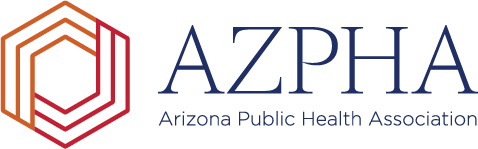 2023 Legislative Session: AzPHA’s Evergreen Tracking PowerPoint
March 10, 2023 Update

Will Humble
Arizona Public Health Association
HB2001 ADHS Rulemaking
HB2001 Passed House 60-0

Exempts the ADHS from the Arizona Administrative Procedures Act if certain criteria are met. Amended to restrict the exemptions to accredited hospital rules.
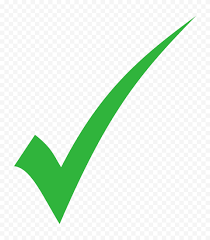 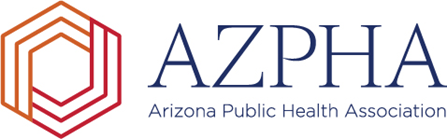 HB 2053 Nurse Home Visitor Appropriation
HB2053 Going to Floor this Week
Establishes an evidence-based Nurse-Home Visitor Grant Program within the Department of Child Safety. 
Appropriates $15,000,000 from the state General Fund in FY 2024 to DCS to award grant monies to provide voluntary, evidence-based nurse-home visiting services for a three-year period to first-time, low-income expectant mothers.
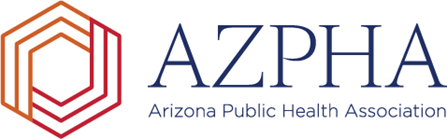 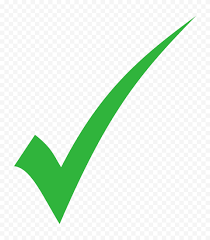 HB2142 Produce Incentives
HB2142 Going to Floor this Week
Appropriates $5,000,000 from the state General Fund to the Arizona Department of Economic Security to implement the Produce Incentive Program.
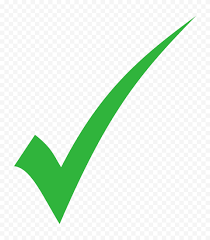 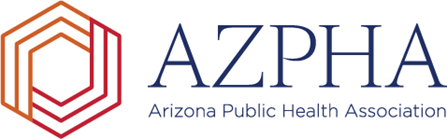 HB2166 Group Home Licensure
HB2166 Passed House 50-10

Requires behavioral-supported group homes under contract with the ADES to be licensed for health and safety by the ADHS.
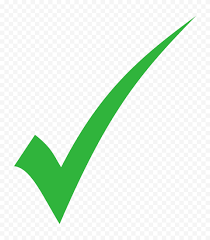 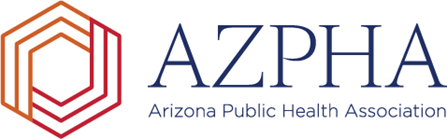 HB2168 Good Samaritan Protections
HB2168 Passed House 60-0

Current statute prohibits charging or prosecuting an individual for use or possession of a controlled substance if the evidence was acquired while seeking medical assistance due to a drug-related overdose. 
An emergency measure extending the repeal date for A.R.S. § 13-3423 to July 1, 2028 instead of July 1, 2023
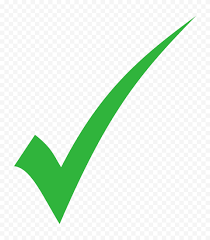 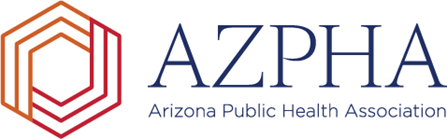 HB2194 Drug Overdose Fatality Review Teams
HB2194 Passed House 59-0

Reinstates the Drug Overdose Fatality Review Team within the ADHS. That authority is currently expired.
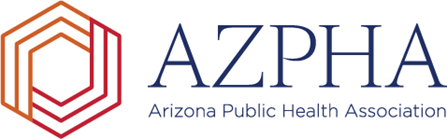 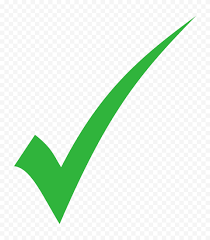 HB2211 SNAP Eligibility
HB2211 Passed 36-24

Allows individuals convicted of a felony involving a controlled substance to be eligible for the Supplemental Nutrition Assistance Program (SNAP) if they’re in compliance with all terms of probation.
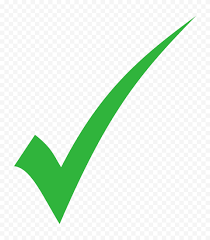 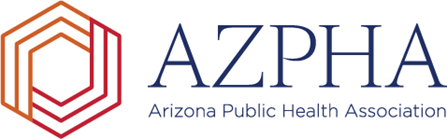 HB2227 Child Care Money Eligibility
HB2227 Going to House Floor this Week

Exempts out-of-school time program providers (OST Providers) from licensure if they meet certain criteria. Allows the ADHS to register exempt OST Providers to receive childcare assistance through Child Care Development Fund.
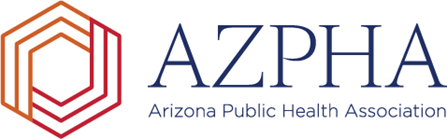 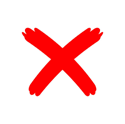 HB2338 Preventive Adult Dental Care AHCCCS
HB2338 Passed House 43-15

Requires AHCCCS to provide preventive dental care to adults. Kids already have coverage.
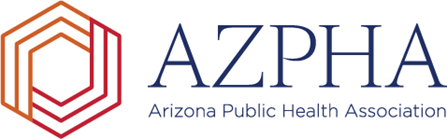 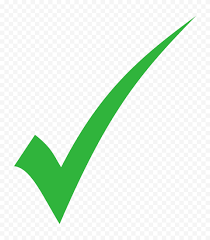 HB2401 Feminine Hygiene Exemption
HB2401 Probably Going to Floor this Week

Exempts feminine hygiene products and diapers from state sales tax.
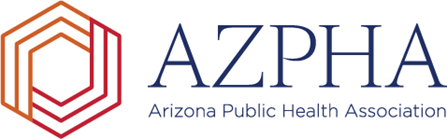 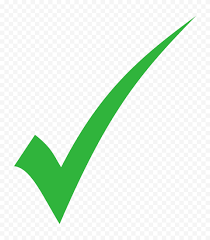 HB2474 School Vaccinations
HB2474 Passed House 31-28

States that EUA immunizations can’t be required for school attendance.
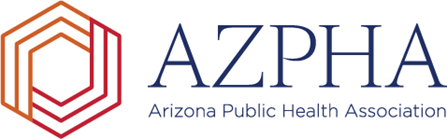 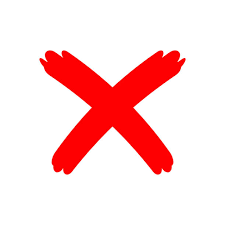 HB2499 Nutrition Assistance Pilot
HB2499 Passed House 40-18

Requires ADES to develop the SNAP Pilot Program to provide nutrition assistance to individuals and families who no longer qualify for the SNAP produce incentive program.
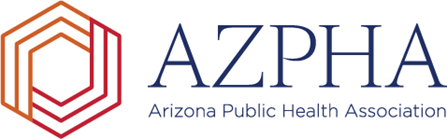 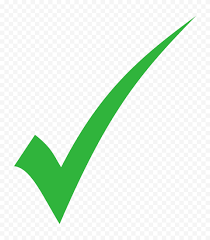 HB2501 Dependent Tax Credit Increase
HB2501 Going to Floor this Week

Expands the dependent tax credit to include the number of months the taxpayer was pregnant.
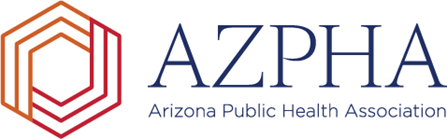 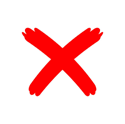 HB2558 Dietition Licensure
HB2558 Passed House 39-19
Allows ADHS to create license Licensed Dietitian Nutritionists and implement an Advisory Committee to assist them to administer the program.
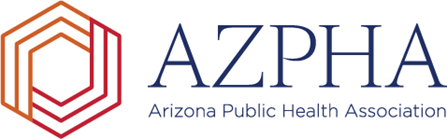 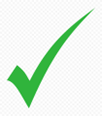 HB2563 OBGYN On Call Services
HB2563 Going to Floor this Week

Appropriates $7,500,000 from the state General Fund in FYs 2024 through 2026 to AHCCCS use for on-call obstetrics and gynecological services in low-volume obstetric delivery areas and rural communities.
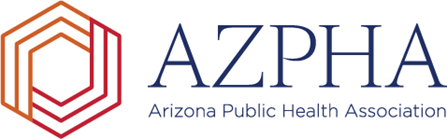 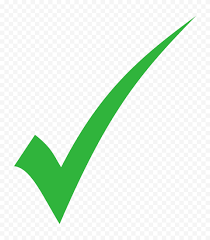 HB2753 Graduate Medical Education
HB2753 Passed House 31-28

Requires the Arizona Area Health Education System to establish a program for qualifying health centers and rural health clinics that supports the expansion of primary care residency programs.
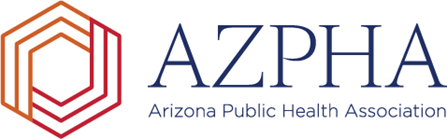 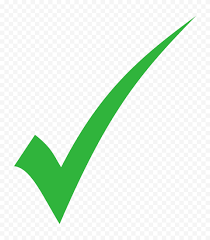 HB2625 Residential Care Facility Inspections
HB2625 Passed House 58-0

Adds a residential care institution to the list of entities from which ADHS cannot accept an accreditation report instead of a compliance inspection.
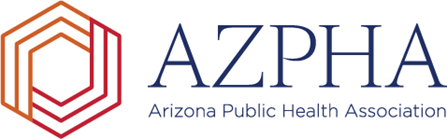 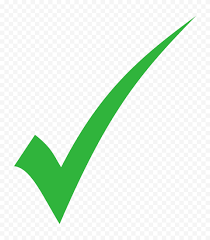 SB1016 Speech Therapy
SB1016 Going to Floor this Week

Requires AHCCCS to cover the costs of speech therapy for eligible persons who are at least 21 years old (kids already qualify)
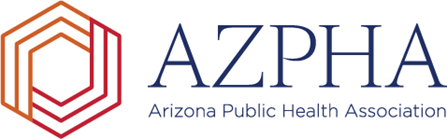 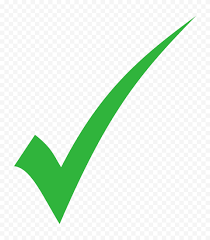 SB1017 Cochlear Implants
SB1017 Going to Floor this Week

Requires AHCCCS to cover the costs of cochlear implants for eligible persons who are at least 21 years old (kids can already).
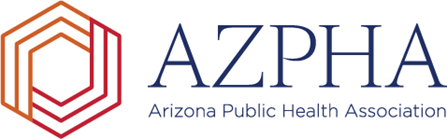 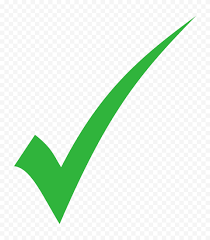 SB1032 Spina Bifida
SB1032 Going to Floor this Week

Expands the definition of developmental disability to spina bifida for the purpose of receiving services through the ADES Division of Developmental Disabilities (DDD).
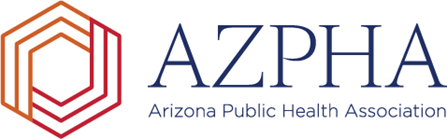 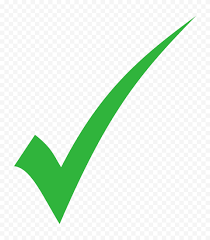 SB1088 Good Samaritan Extension
SB1088 Going to Floor this Week

An emergency measure that extends, permanently, the protection from criminal prosecution of individuals who, in good faith, seek medical assistance for themselves or someone else experiencing a drug-related overdose.
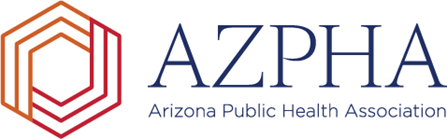 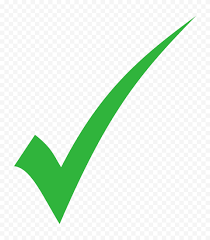 SB1137 Maricopa County Division
SB1137 Probably Going to Floor this Week

Effective January 1, 2024, prescribes new boundaries to Maricopa County and establishes the formation of Hohokam, Mogollon and O'odham counties.
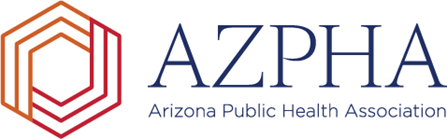 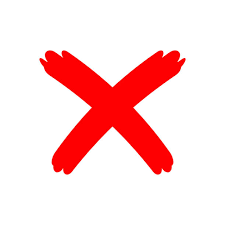 SB1159 Drug Accessories
SB1159 Floor Vote This Week

Modifies the definition of drug paraphernalia to exclude testing equipment used, intended for use or designed for use in identifying or analyzing the strength, effectiveness or purity of drugs.
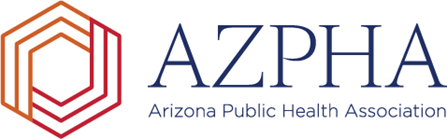 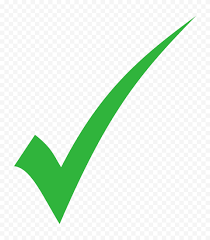 SB1250 Employer Religious Vaccine Exemptions
SB1250 Passed Senate 16-13

Requires employers to allow employees that complete a religious exemption form to opt out of vaccination requirements for COVID-19, influenza A, influenza B, flu or any EUA vaccine.  
Prohibits employers from discriminating against an employee regarding employment, wages or benefits based on vaccination status and from inquiring into the veracity of an employee's religious beliefs.
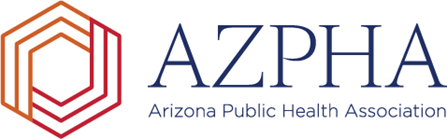 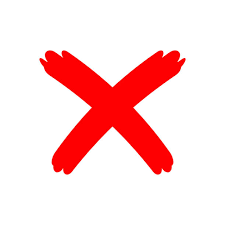 SB1293 Long Term Care Inspections
SB1293 Floor Vote this Week

Requires ADHS to contract with a third-party entity to inspect long-term care facilities and outlines inspection and reporting requirements beginning on July 1, 2024.
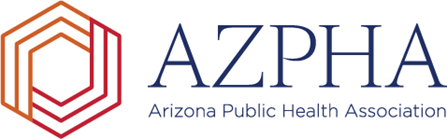 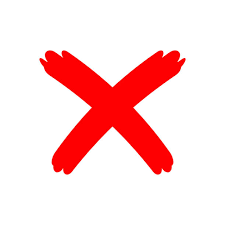 SB1300 Higher Education Concealed Carry
SB1300 Passed Senate 16-14

Prohibits the governing board of any university, college or community college from prohibiting the possession of a concealed weapon by a concealed weapon permit holder, or the lawful transportation or storage of a firearm
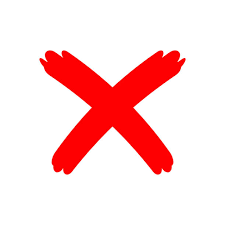 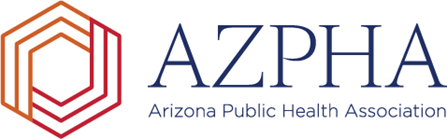 SB1704 Prohibiting Vaccination Mandates
SB1704 (Strike All Amendment) Floor Vote Next Week?
Makes it illegal any government entity to deny to a person any local or state services, goods, facilities, advantages, privileges, licensing, educational or employment opportunities or health care access based on the person's vaccination status.
Employers couldn’t discriminate based on the person's vaccination status.
Public accommodation couldn’t exclude, limit, segregate, refuse to serve or otherwise discriminate against a person based on the person's vaccination status.
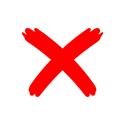 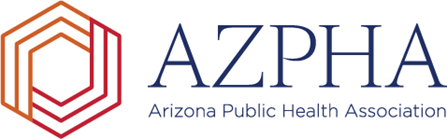 SB1710 AZ State Hospital Operations
SB1710 Passed Senate 27-2

Effective January 1, 2025, establishes the State Hospital Governing Board and transfers oversight, authorities and responsibilities relating to the Arizona State Hospital from ADHS to the Board. 
Requires ASH to admit patients based on clinical need for treatment and prohibits any limit on admission based on a patient's county of residence.
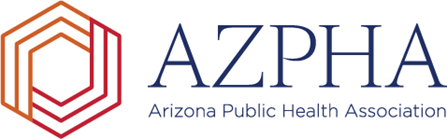 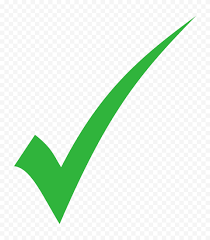 AHCCCS Administrative Initiatives
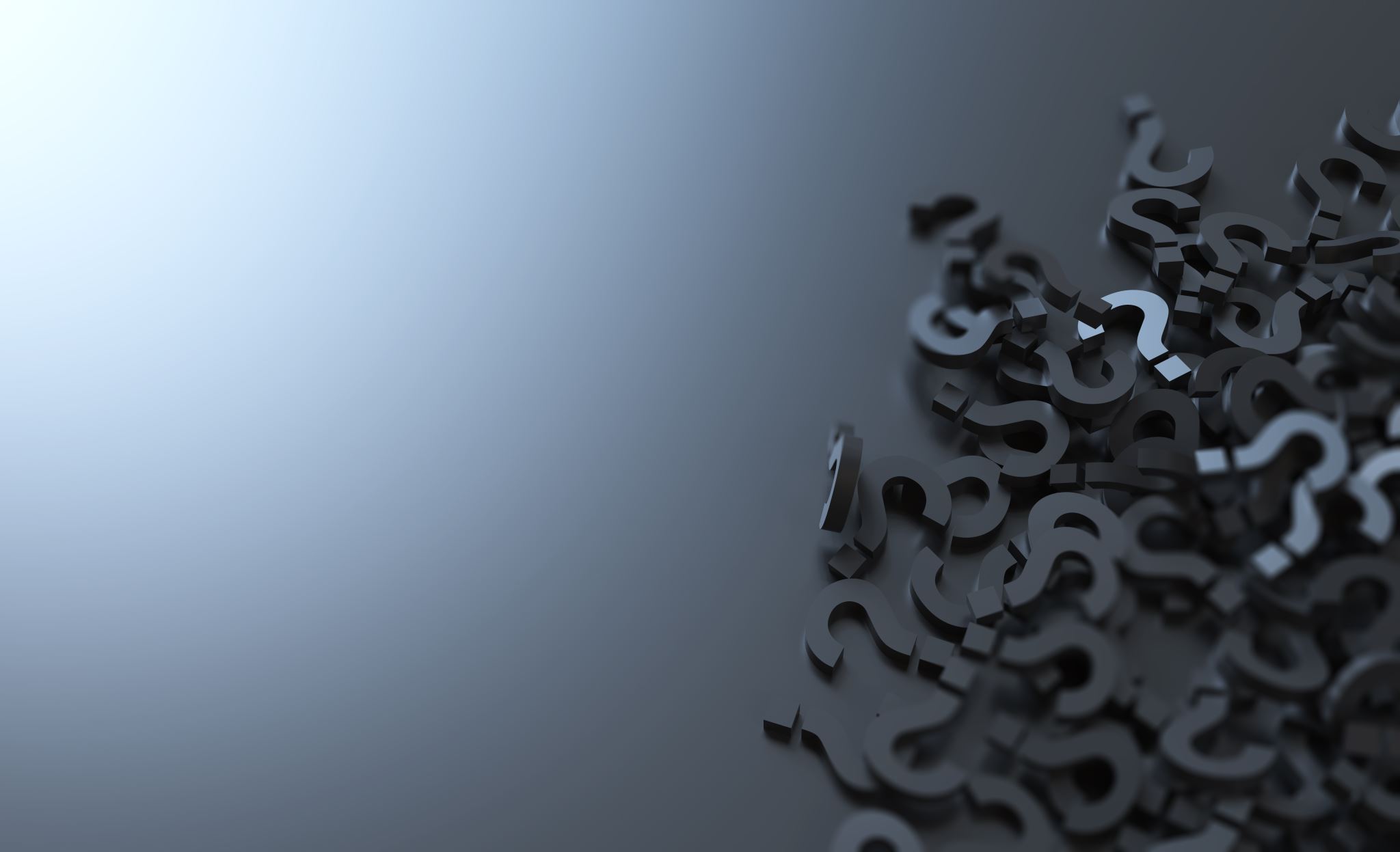 Questions?